The Impact of Precarious Work on Going to Work Sick and Sending Children to School Sick During the COVID-19 Pandemic
Mindy Shoss, University of Central Florida & Australian Catholic University
Hanyi Min, University of Central Florida
Kristin Horan, University of Central Florida
Ann Schlotzhauer, University of Central Florida
Jeannie Nigam, National Institute for Occupational Safety and Health, CDC
Naomi Swanson, National Institute for Occupational Safety and Health, CDC
Presenteeism During COVID-19
Presenteeism involves going to work sick
Using the ROI Rocket Survey firm, we recruited a sample of 303 individuals working full-time on site. Survey 1 was distributed August 27- September 4, 2020. This report examines responses to this survey and a follow-up survey distributed 3 weeks later.
We examined four forms of presenteeism:
Going to work sick in general
Going to work sick with a confirmed or possible COVID case
Going to work when a contact has confirmed or possible COVID case
Sending a child to school/daycare while sick
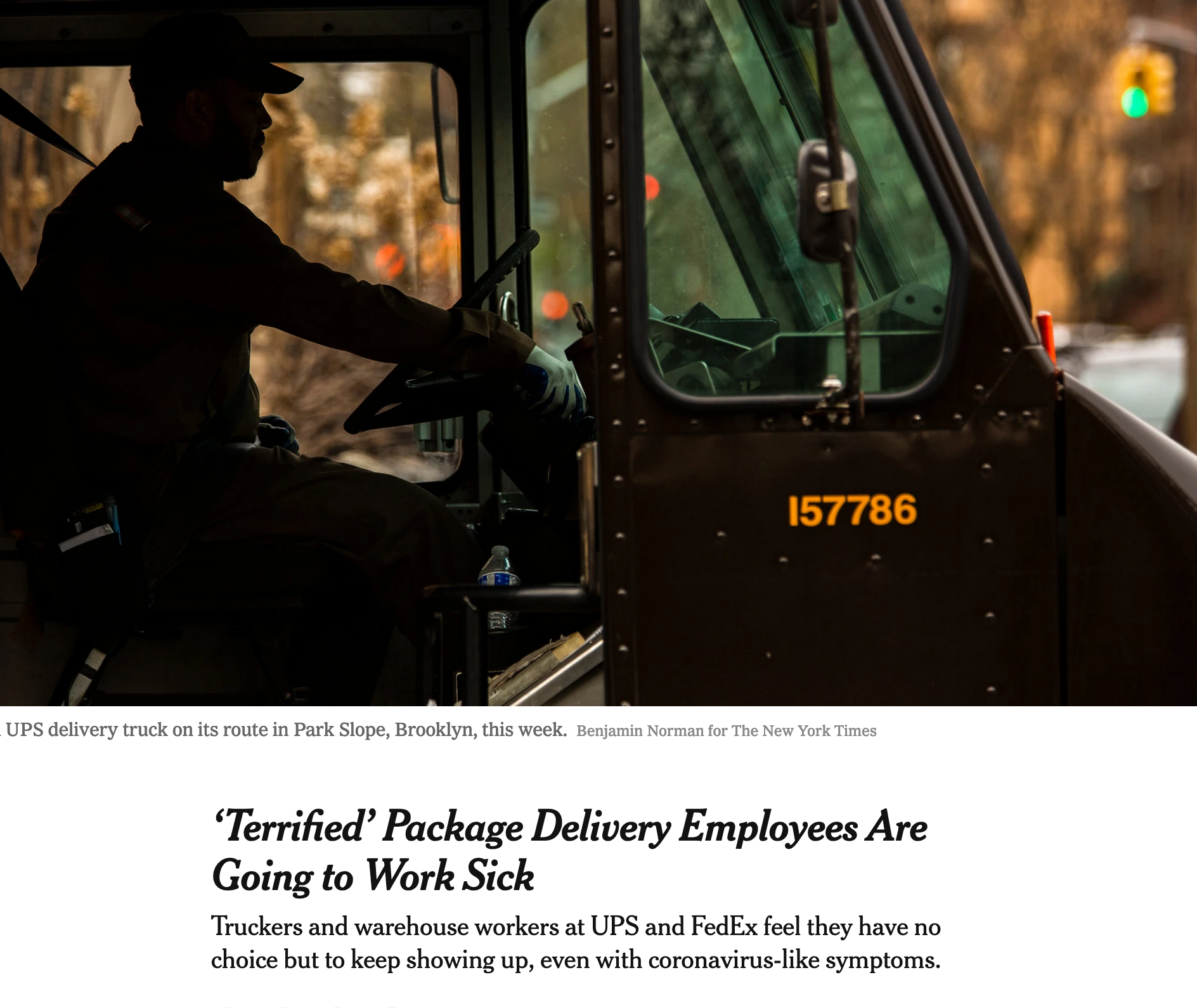 Precarious Work
Precarious work captures work conditions marked by:
Job insecurity
Financial insecurity
Worker vulnerability
Inability to exercise rights (e.g., to take a sick day)
Precarity creates fear and constrains choices
We examined precarious work conditions as a predictor of presenteeism

Benach et al., 2007; Kalleberg, 2009; Lusardi et al. 2011; Vives et al., 2010; Rudolph et al., 2020
Employer COVID Assistance?
We also examined the role of employer policies by asking participants the extent to which they benefitted from the following policies:
Methods
Using the ROI Rocket Survey firm, we recruited a sample of 303 individuals working full-time in-person at a work site 
The sample is mostly female (74.75%) and Caucasian (83.67%). 
Wave 1 of data collection took place between August 27 and September 4, 2020 (N= 303); and Wave 2 was distributed 3 weeks later (N =210). 
Participants who only responded to the Wave 1 survey are significantly younger than those who participated in both surveys (t=2.91, p=.004), but these two groups did not significantly differ in gender (t=-.25, p=.80). Thus, we included age as a control. 
The largest portion of the sample (27.24%) reported working in health care or social assistance, 8.97% work in retail trade, 7.31% in education, and the remainder in other industries.
Measures – Precarious Work
Measures - Presenteeism
Rates from Time 2 Survey
6.93% reported COVID-self presenteeism 
10.45% reported COVID-contact presenteeism
15.38% of respondents with children (n=78) reported secondary presenteeism
Table 1. Multiple regression results predicting Time 2 presenteeism variables from Time 1 precarious work. *p < .05; **p < .01
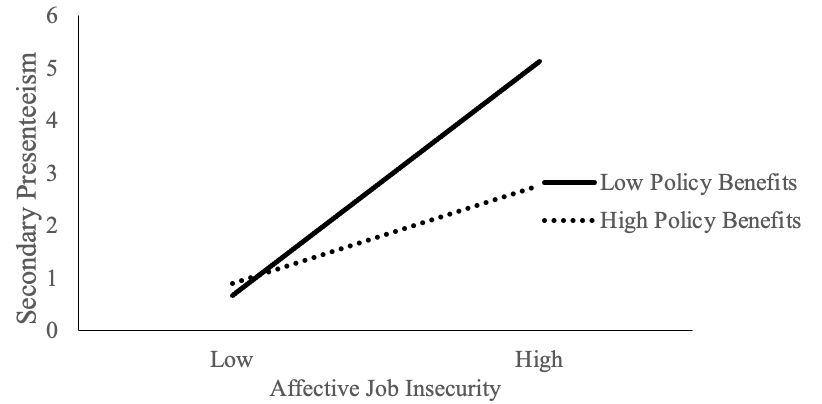 Figure 1. Interaction between affective job insecurity and employer policy benefits predicting secondary presenteeism (days sent child to school or daycare sick).
Conclusions
Precarious work conditions, particularly worker vulnerability and job insecurity, appear to be risk factors for virus spread 
Safety net mechanisms at the organization level may serve to minimize some risk, at least to the extent to which they address the needs of workers